Закройте вакансии быстрее на
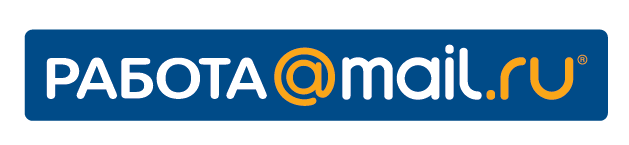 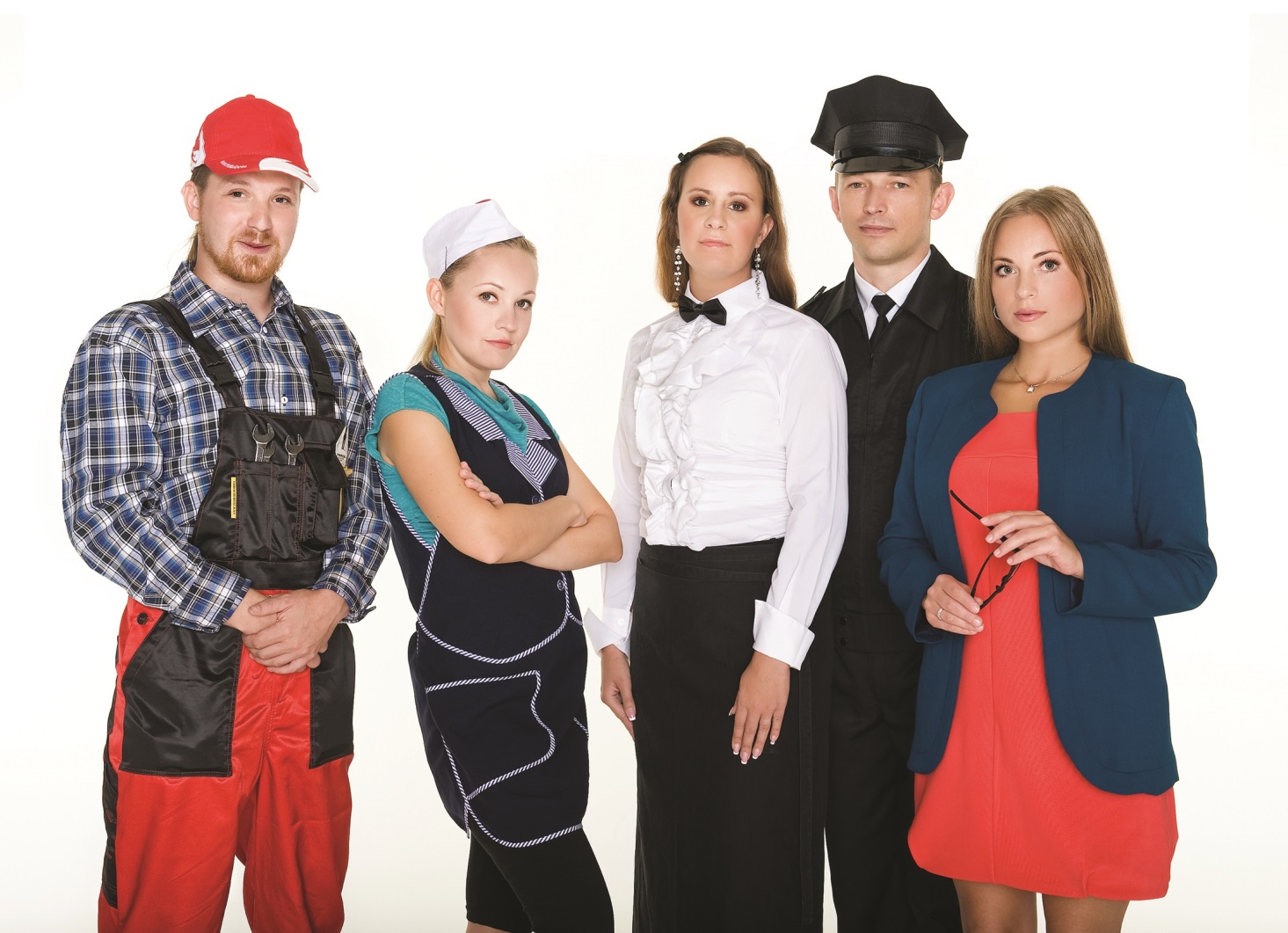 Как найти рабочий персонал на rabota.mail.ru? 
В рамках данного вебинара вы узнаете, как правильно подбирать рабочий персонал на сайте rabota.mail.ru. 



Познакомитесь с особенностями работы 
с аудиторией «синих воротничков» 
и инструменты, с помощью которых 
привлечение соискателей будет наиболее 
эффективным.
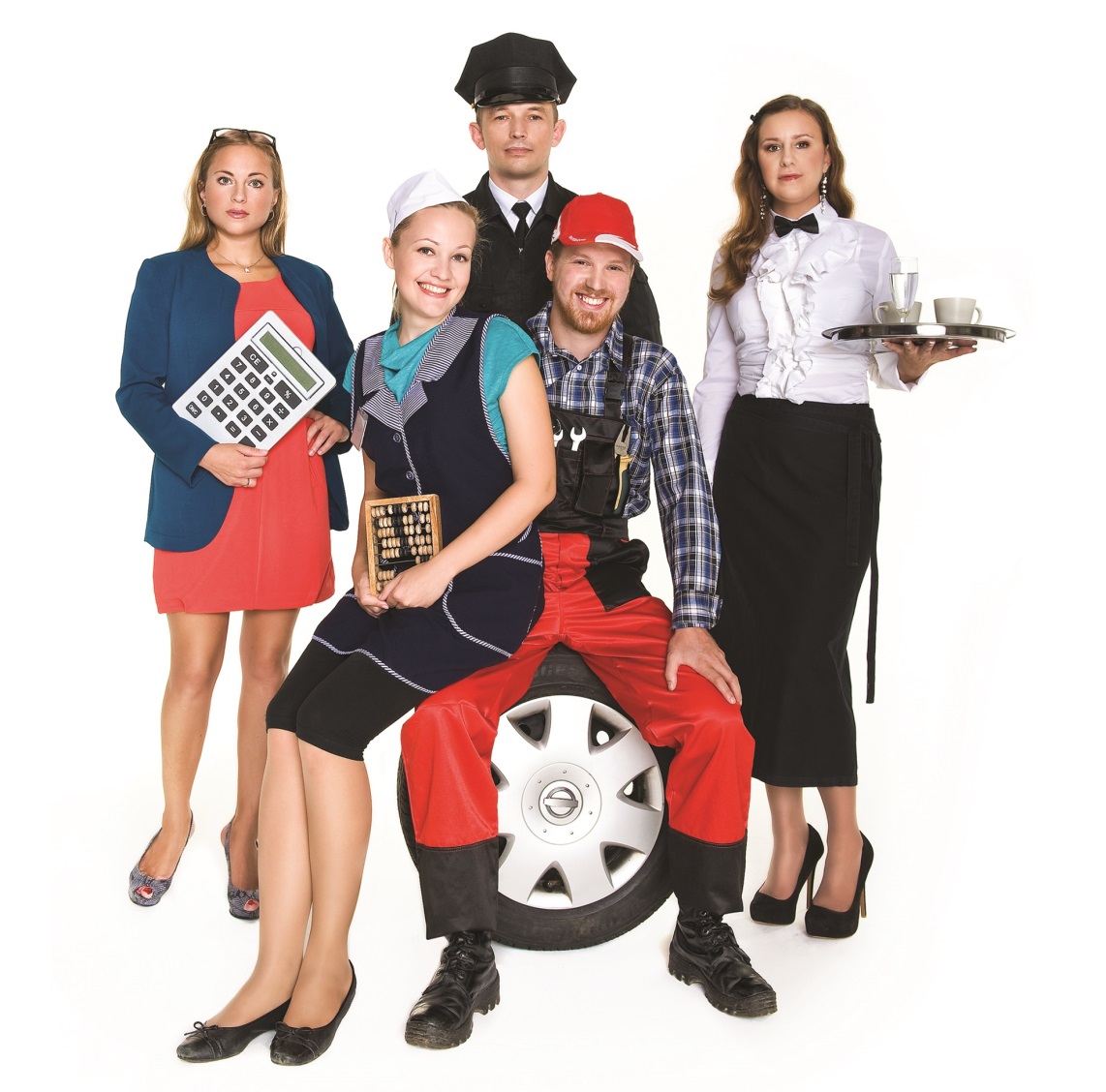 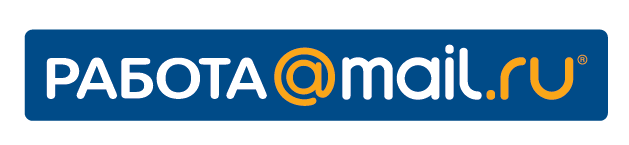 www.rabota.mail.ru
Основные трудности в подборе «синих воротничков»
Серьезный дефицит квалифицированных специалистов – инженерно-технического персонала и рабочих
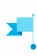 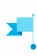 Конкуренция за персонал с другими компаниями из своего и других регионов РФ
Непопулярность рабочих профессий среди абитуриентов и молодых специалистов
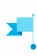 Ограниченность бюджета на формирование привлекательного имиджа предприятия как работодателя
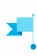 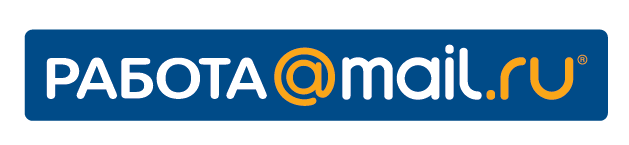 www.rabota.mail.ru
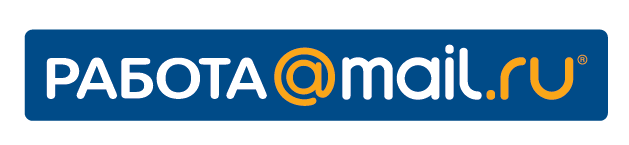 О проекте
Работа@Mail.ru – это комфортное место встречи работодателей и соискателей.

Ресурс обладает высокой эффективностью размещения вакансий и быстрым откликом на них, благодаря чему вакантные места закрываются быстрее.

Работодатель может выбирать какую отдачу от размещения вакансий получать: в виде откликов или в виде прямых звонков, так как на Работа@Mail.ru  разрешено публиковать прямые контакты.

Проект Работа@Mail.ru  любим пользователями во всей России и в странах ближнего зарубежья за удобство использования и за единую авторизацию с Mail.Ru и с каждым днем набирает популярность.

Работа@Mail.ru входит в пятерку самых популярных российских порталов для поиска работы и подбора персонала.
www.rabota.mail.ru
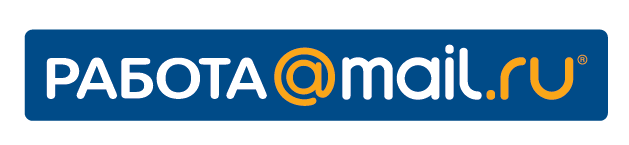 Посещаемость ресурса*
Ежемесячное количество посетителей
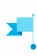 3 600 000
Среднее количество просмотров в месяц
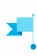 60 000 000
Средняя длительность пребывания на сайте
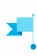 5 минут
Среднее число страниц, просмотренных 1 пользователем
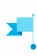 16
www.rabota.mail.ru
*Данные за III квартал 2013 года
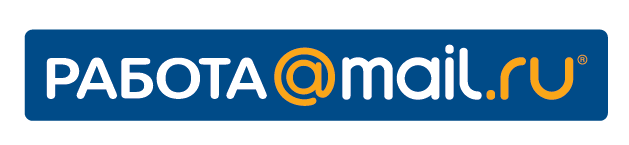 Отклики на вакансии*
Среднее количество откликов на 1 вакансию Работа@Mail.Ru
(без учета откликов по телефону и e-mail)
www.rabota.mail.ru
*Данные за III квартал 2013 года
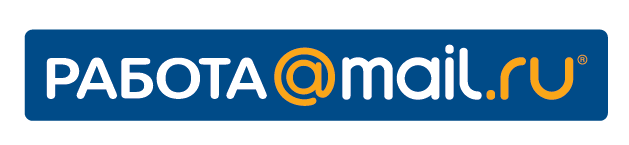 Запросы соискателей*
Водитель
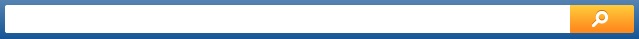 Бухгалтер
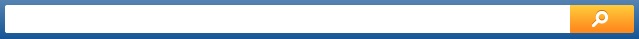 Инженер
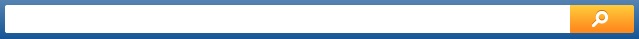 Администратор
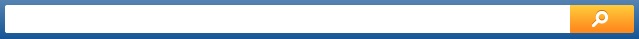 Менеджер по продажам
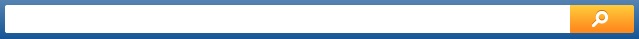 Продавец
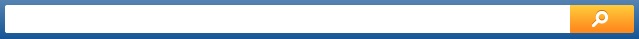 Грузчик
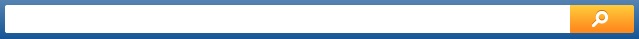 Монтажник
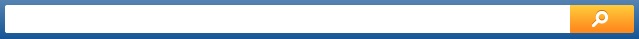 Секретарь
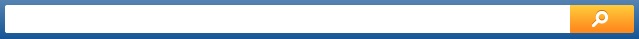 Курьер
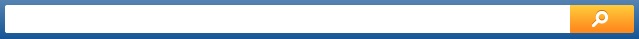 www.rabota.mail.ru
*Топ популярных запросов за III квартал 2013 года
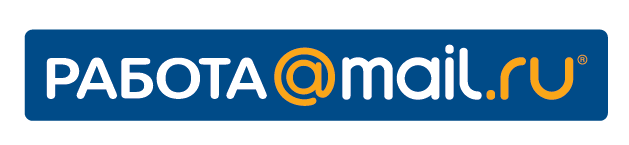 Портрет аудитории*
Деление аудитории по возрасту
Деление аудитории по полу
www.rabota.mail.ru
*Данные за III квартал 2013 года
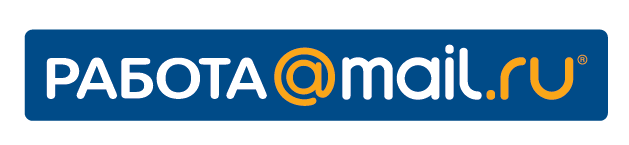 Портрет аудитории*
Деление аудитории по странам
www.rabota.mail.ru
*Данные за III квартал 2013 года
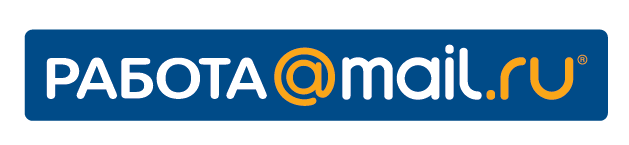 Портрет аудитории*
www.rabota.mail.ru
*Данные за III квартал 2013 года
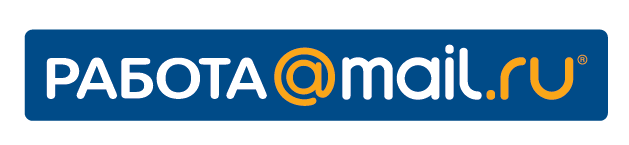 Преимущества
Единый рабочий кабинет с hh.ru (возможность в одном мете публиковать вакансии на двух сайтах одновременно)

Возможность публиковать прямые контакты в вакансиях

Большая база проверенных вручную резюме

Удобство авторизации

Возможность выбора нужной аудитории в поиске
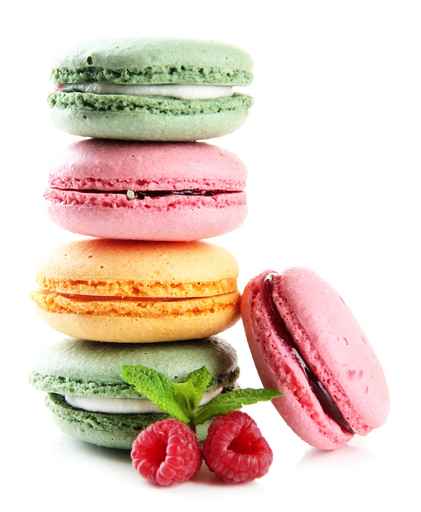 www.rabota.mail.ru
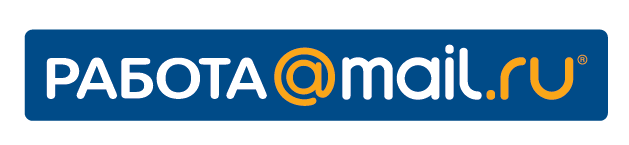 Сервисы для работодателей
Доступ к базе резюме

В настоящее время в базе зарегистрировано более 9 млн резюме.
Все резюме проходят ручную модерацию.
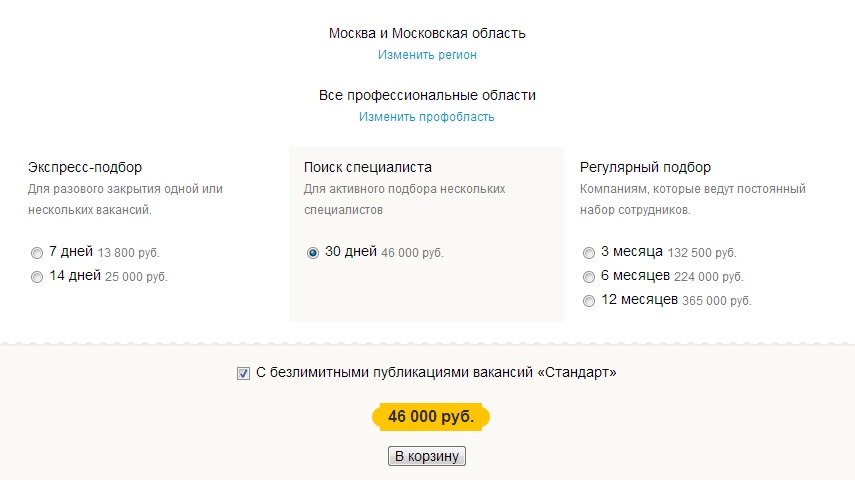 www.rabota.mail.ru
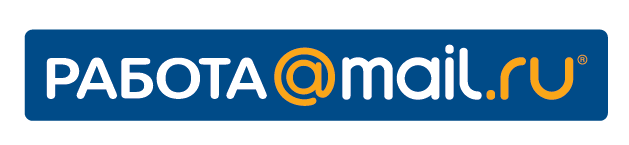 Сервисы для работодателей
Публикация вакансий Премиум

Размещение на 30 дней

7 дней в начале поиска, с логотипом компании и выделением цвета

Логотип компании в выдаче

Единоразовая рассылка подходящим соискателям



Специальное оформление
Максимальный охват аудитории
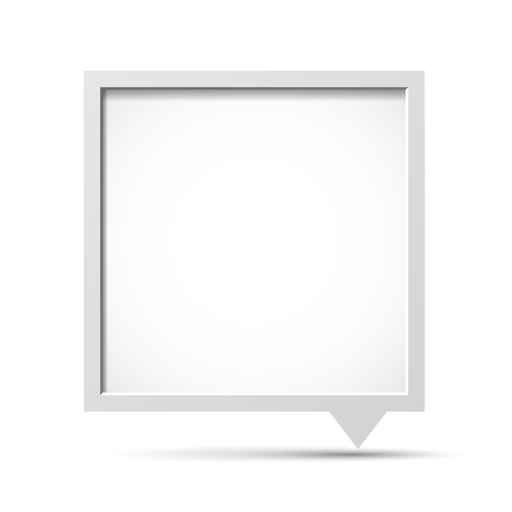 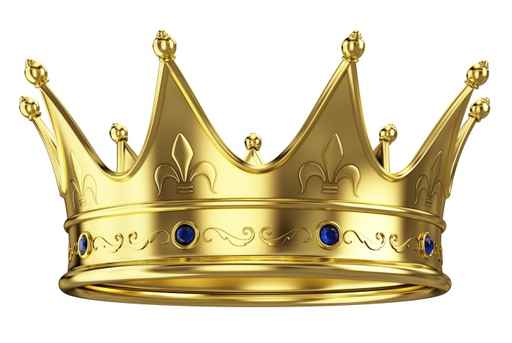 3 000 рублей /шт.
При размещении от 5 вакансий 
предусмотрены скидки
www.rabota.mail.ru
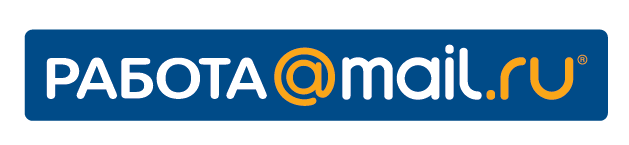 Сервисы для работодателей
Публикация вакансий Стандарт+

Размещение на 30 дней

Обновление вакансии каждые 3 дня

Единоразовая рассылка подходящим соискателям




Широкий охват аудитории
Ваши вакансии всегда актуальны
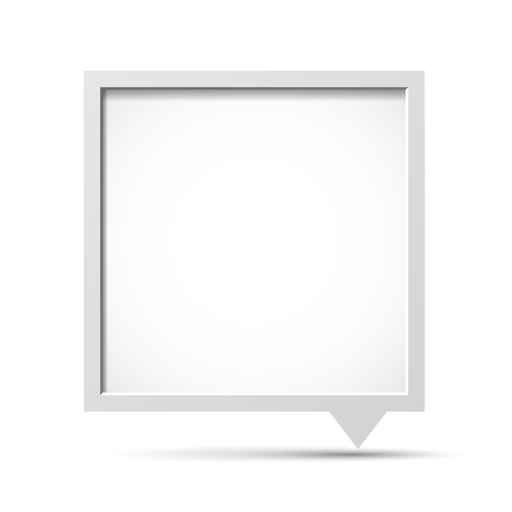 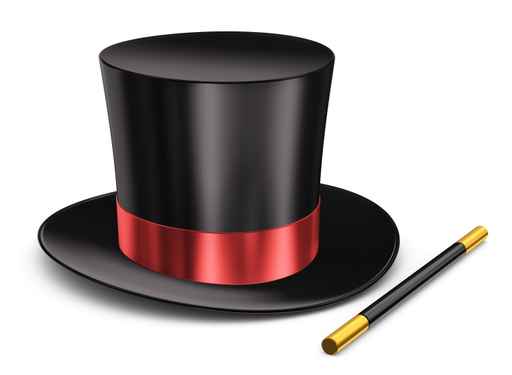 1 400 рублей /шт.
При размещении от 5 вакансий 
предусмотрены скидки
www.rabota.mail.ru
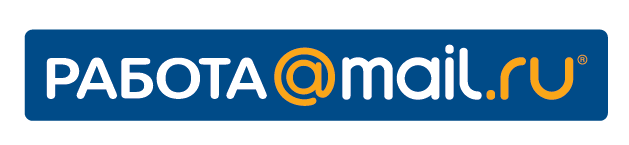 Сервисы для работодателей
Публикация вакансий Стандарт

Размещение на 30 дней



Экономное решение
Публикуйте все вакансии Вашей компании и массово 
набирайте лучших сотрудников
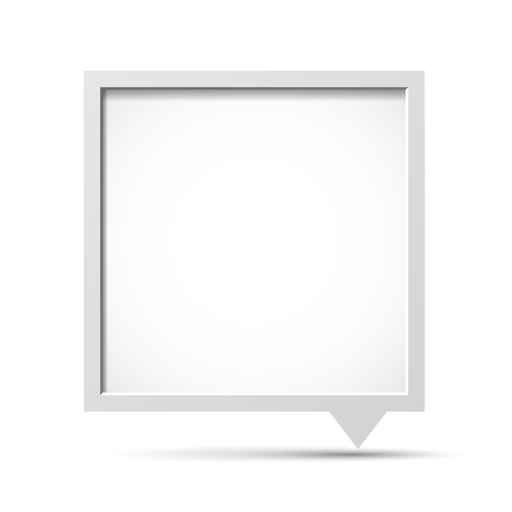 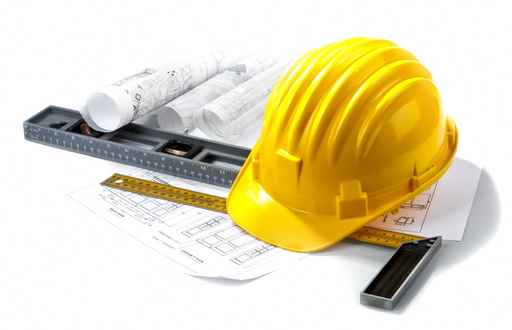 300 рублей /шт.
При размещении от 5 вакансий 
предусмотрены скидки
www.rabota.mail.ru
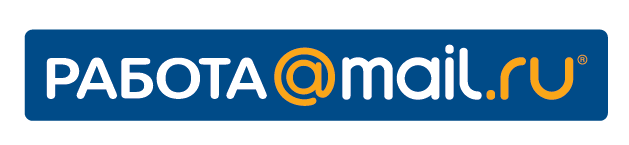 Сервисы для работодателей
Публикация вакансий Стандарт на hh.ru

Вам не нужно выходить из привычного рабочего кабинета.

Размещайте вакансии на две площадки в одном месте.
Удобно
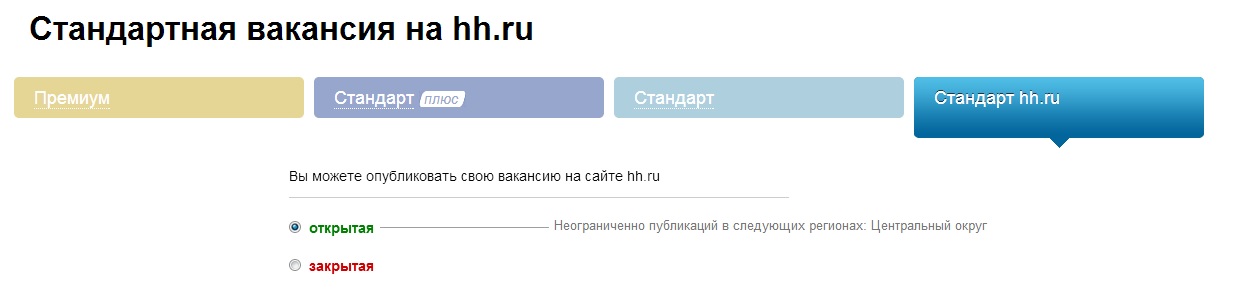 Быстро
Привычно
www.rabota.mail.ru
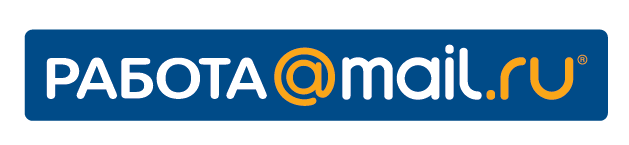 Реклама
Поможет Вам найти самый достойных сотрудников
По вопросам размещения рекламы для Москвы и Московской области обращайтесь по телефону: 
+7 495 974 64 27

Для регионов России:
8 800 100 64 27 (бесплатно)

Эл.почта: sales@hh.ru
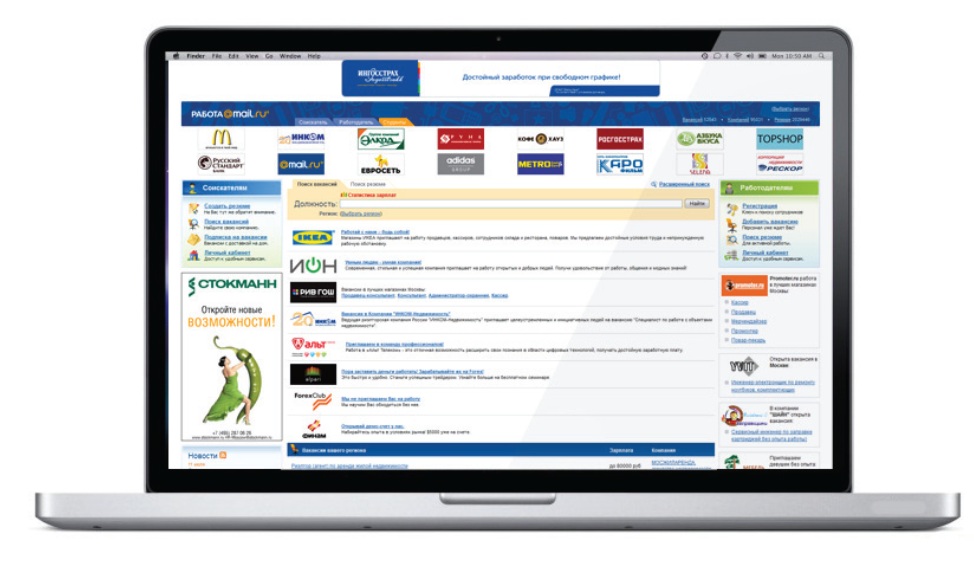 www.rabota.mail.ru
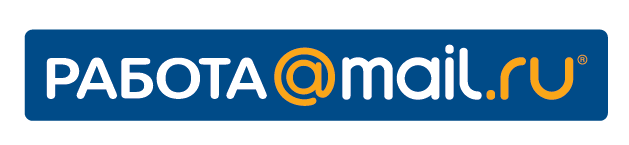 Успешные кейсы
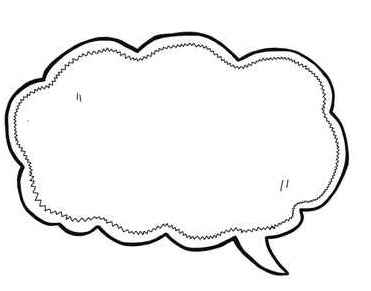 «Для нас очень важно, чтобы вакансии
 были с контактами, так как мы нацелены на массовый подбор персонала. 
Звонков очень много, собеседования проходят почти каждый день»
Проф.обл: Обслуживающий персонал

Вакансии: Бармен, Официант, Повар, Хостес
Тип вакансий: Стандарт
Организация: «Кафе Чашки»
Регион: Москва
www.rabota.mail.ru
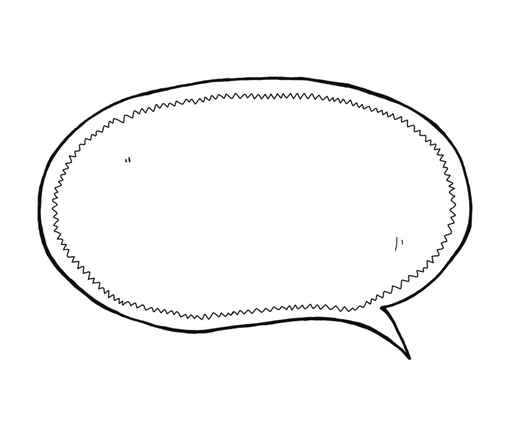 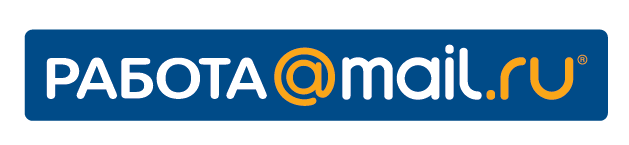 Успешные кейсы
«У нас чаще всего срочные вакансии, поэтому мы предпочитаем Стандарт+, так как они обеспечивают больше откликов и звонков»
Проф.обл: Начало карьеры
Вакансии: Оператор call-центра
Тип вакансий: Стандарт+
Организация: «Элит Косметик»
Регион: Москва
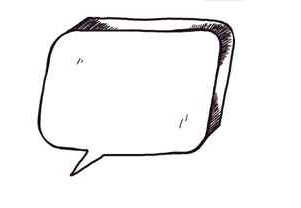 «После первого дня размещения нас приятно удивил поток звонков, к которому мы, честно говоря, не были готовы. Размещением очень довольны»
Проф.обл: Транспорт; Бухгалтерия
Вакансии: Водитель автопогрузчика, 
Бухгалтер
Тип вакансий: Стандарт+
Организация: «Style Group»
Регион: Санкт-Петербург
www.rabota.mail.ru
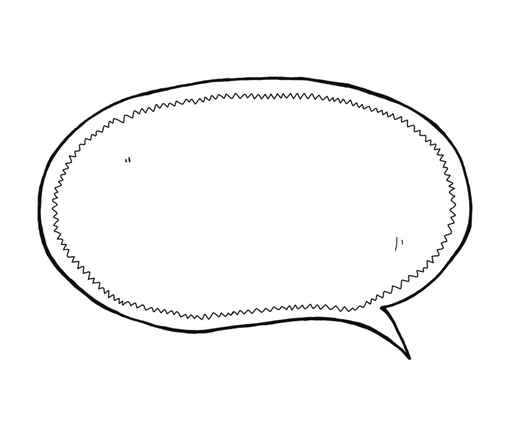 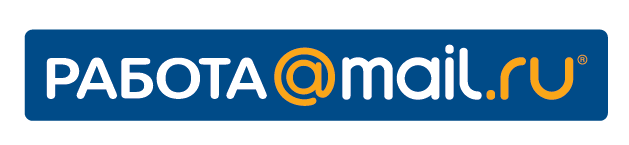 Успешные кейсы
«Понравился результат, звонки уже через час после размещения. Через день уже устраивал сотрудников. Очень доволен»
Проф.обл: Охрана
Вакансии: Частный охранник
Тип вакансий: Стандарт
Организация: «ЧОП Буря»
Регион: Москва
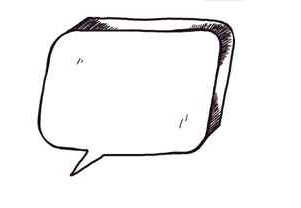 «Очень довольна, звонков много, вообще результат устраивает.
Вакансии были закрыты в течении месяца»
Проф.обл: Инсталляция и сервис
Вакансии: Замерщик окон
Тип вакансий: Стандарт
Организация: «ООО Астарта»
Регион: Челябинск
www.rabota.mail.ru
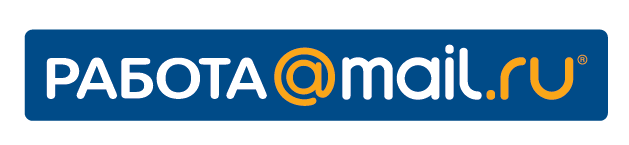 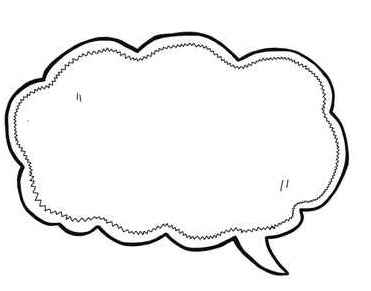 Успешные кейсы
«При острой необходимости, всегда обращаемся к Вашему сайту. Для срочных вакансий берём "Премиум", а для постоянных "Стандарт+". Результат не заставляет ждать, Большое количество откликов и квалифицированный персонал. Спасибо Вам большое!!!»
Проф.обл: Услуги
Вакансии: Менеджер по работе с клиентами,  Юрисконсульт
Тип вакансий: Стандарт+
Организация: «Общество содействия 
автомодилистам»
Регион: Санкт-Петербург
www.rabota.mail.ru
Найдите лучший персонал на
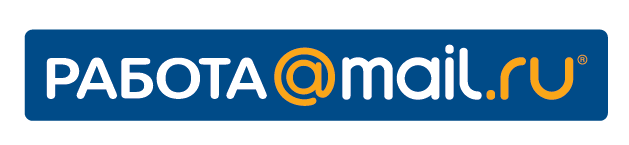 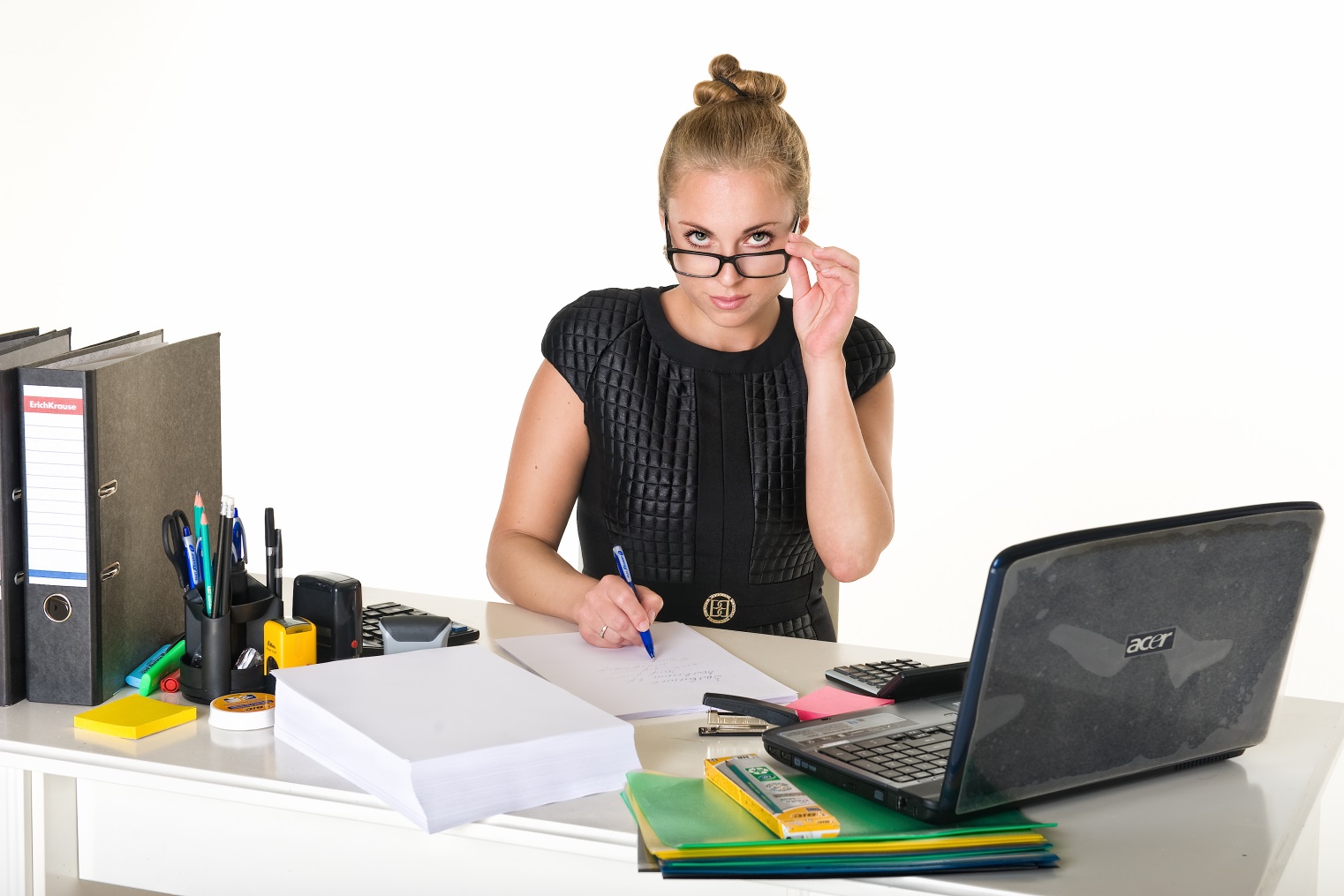